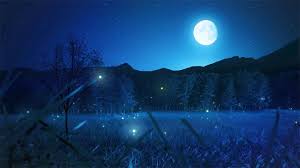 My nocturnal animal
Mack’s
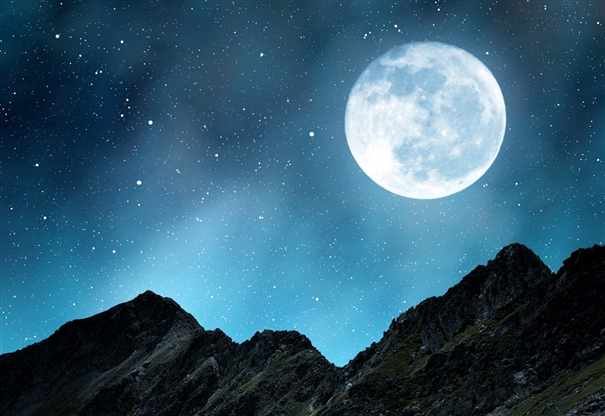 What it looks like
My nocturnal animal has a grey and blue stripe pattern and looks like a wolf but has red furry legs and lurks in their burrow in the daytime but when it comes out it has snarling teeth . It has a long snout and deep black nose.
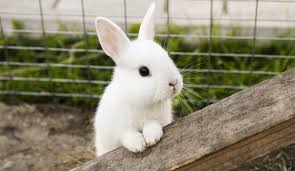 My nocturnal animal eats rabbits as it is the size of a wolf .It also eats vegetation, especially vegetables.
Its prey
Its habitat
It lives in temperate countries in holes and dig a network of tunnels to transport themselves around.  My nocturnal Animal is called… the moonlit walf pronounced wa-lf.
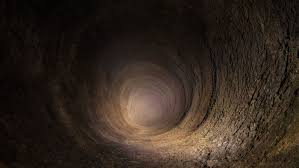